4D. How do we power those batteries?

Mostly using low ‘entropy’ (order)

i.e, Nonequilibrium noise  S < NkTln2
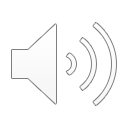 You can use stored chemical energy for that
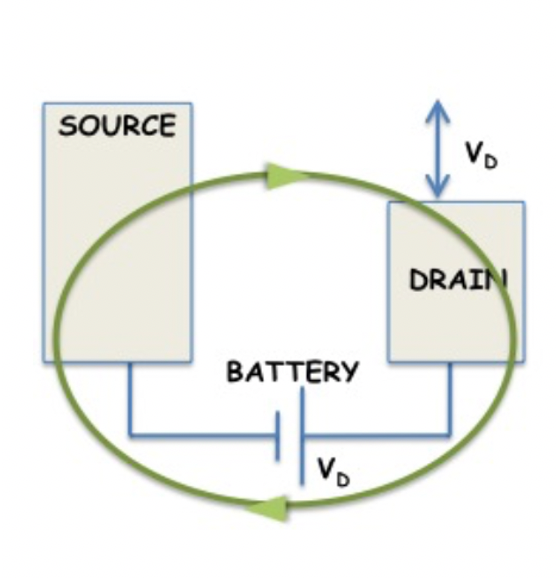 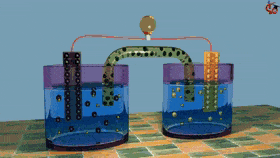 Up gradient (Battery pushing towards equilibrium)
(Lec 07)
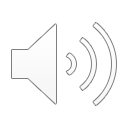 2
You can use stored chemical energy for that
Goldmann Equation
Nonequilibrium: Cathode has A, Anode has B
(pA= 1-pB = 1 at cathode, pB= 1-pA =1 at anode)
Low entropy
Equilibrium: Cathode and anode both have 50-50 
A and B (pA= pB = ½ at both ends)
High entropy
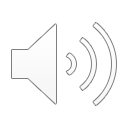 3
Trading off energy E and entropy S
(Later Ch 7)
Helmholtz 
Free Energy(Const T, V)
DF = DE - TDS
Gibbs
Free Energy(Const T, P)
DG = DH - TDS
DH = DE + PDV
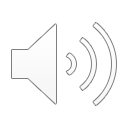 4
Enthalpy
Trading off energy and entropy
DF = DE - TDS
DF
DS = Sf - Si
DE = Ef - Ei
-			+			-
+			-			+
Fusion
+			+		  - at high T
-			-		  - at low T
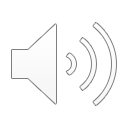 (Magnets/SC/Xal)
Entropy of mixing
For each atom, choose right vs left
S = -plnp-(1-p)ln(1-p) = ln2.
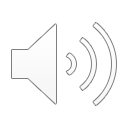 6
Maxwell’s demon
Demon judiciously puts partition in when red atoms 
move back to left, or blue goes to right… (it’s a phase
space point, less probable but not impossible)

But that requires it to do a measurement (ie, consume entropy), and resetting to ignorance costs energy
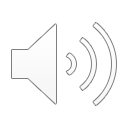 7
A spin based Maxwell’s demon
(S. Datta – “Spin Battery”)
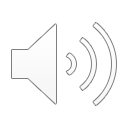 8
A spin based Maxwell’s demon
(S. Datta)
Short circuit current like a solar cell (entropy of spins rather than light)
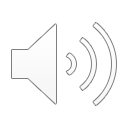 9
A spin based Maxwell’s demon
(S. Datta)
This continues till 
Impurity spins become 50-50 & the two counter currents vanish
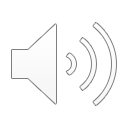 10
Energy spent to reset !
(against thermal fluctuations)
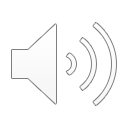 11
Fuel Value of Information
	(Bennett)
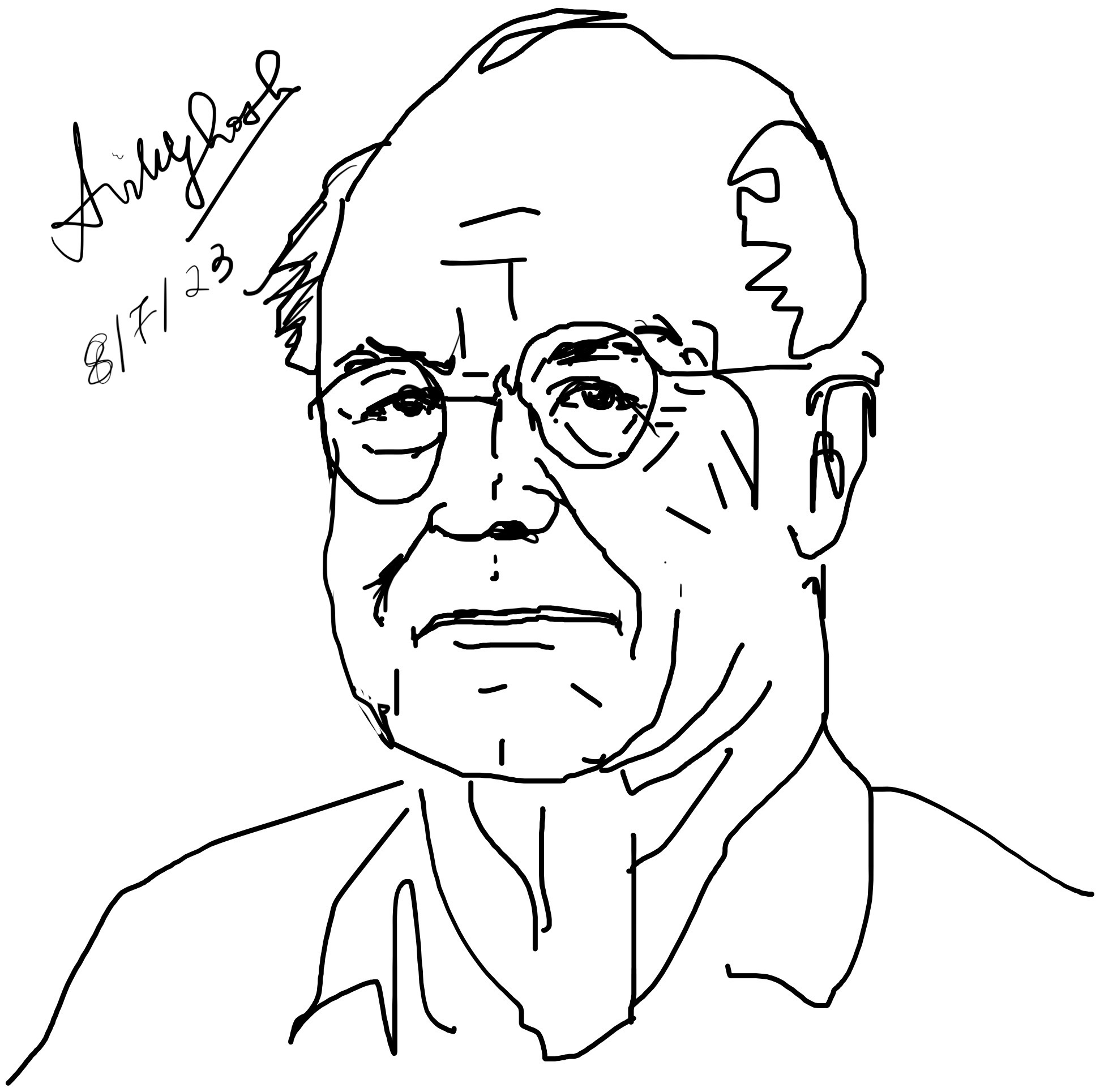 Charles Bennett
Energy stored in order
(low entropy)

e.g. carbohydrate molecules
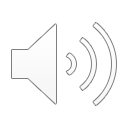 12
Every nonequilibrium to equilibrium 
flow now and in the distant future 
are powered by the energy budget 
generated during the Big Bang….

(The “Big Chill”) 

~10100 years
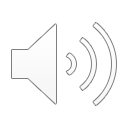 13
The sun is a huge battery.. with a 
finite lifetime (~10B yrs, half left)
That energy counters down gradient flow on 
earth from low to high entropy and makes 
ordered cells which in turn order objects 
(eg. raise bricks to build a house that doesn’t 
crumble)
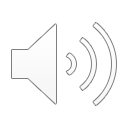 Allows us to reset
14
Entropy machine
DF = -TDS --> DS = -DQ/T
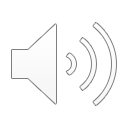 15
Up gradient (disorder to order)
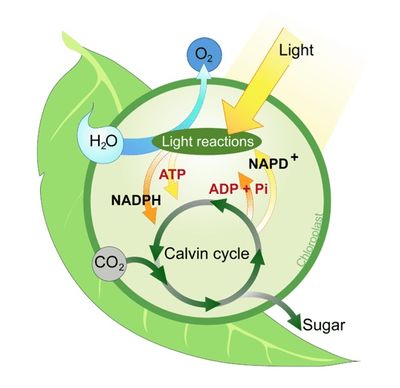 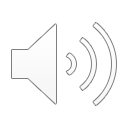 16
Down gradient (order to disorder)
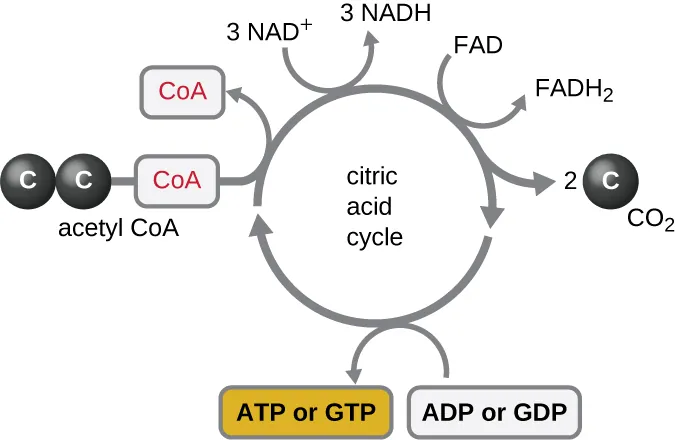 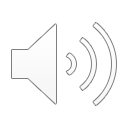 17
To summarize
Down gradient (device pushing towards its equilibrium)
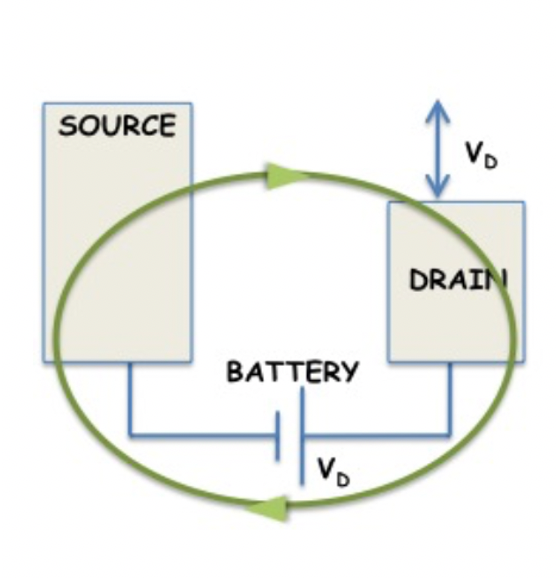 Up gradient (Battery pushing towards its equilibrium)

Switching battery off  making that transition slow
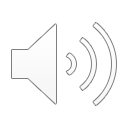 18
Basically various nonequilibria 
playing against each other…
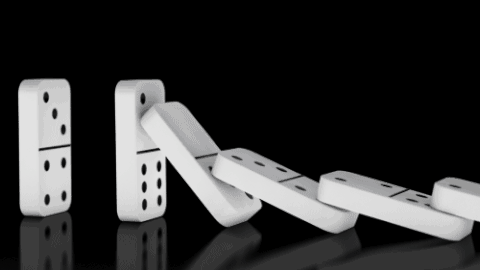 Trading off energy and entropy
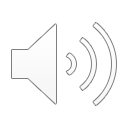 19
Basically various nonequilibria 
playing against each other…
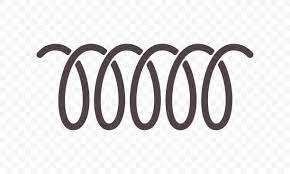 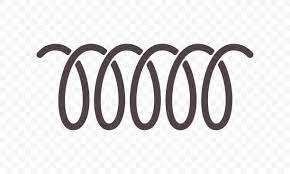 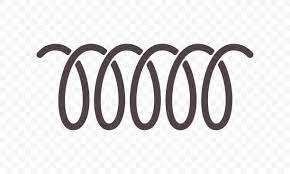 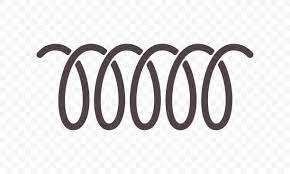 Trading off energy and entropy
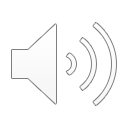 20
Basically various nonequilibria 
playing against each other…
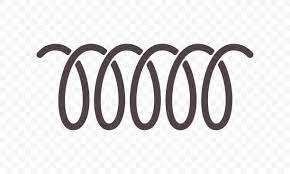 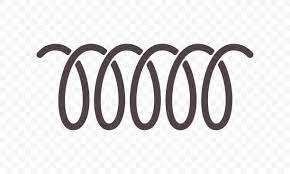 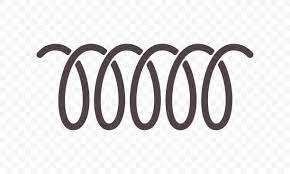 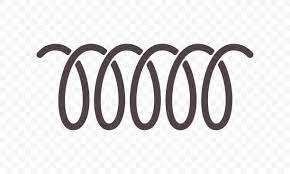 Trading off energy and entropy
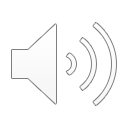 21
Basically various nonequilibria 
playing against each other…
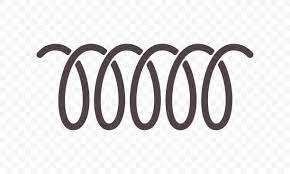 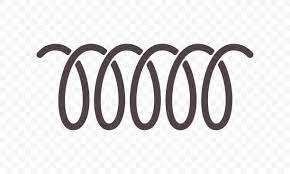 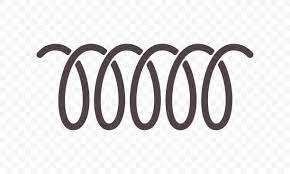 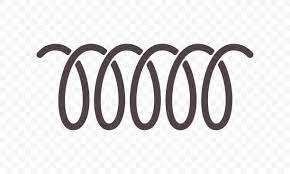 Trading off energy and entropy
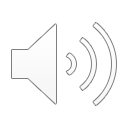 22
Basically various nonequilibria 
playing against each other…
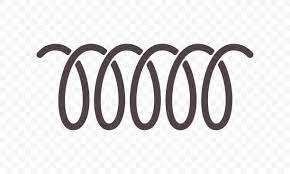 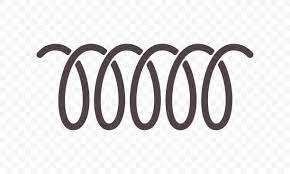 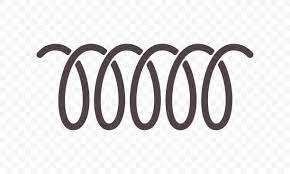 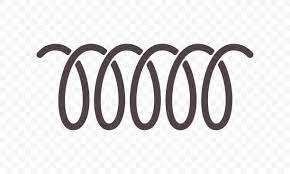 Trading off energy and entropy
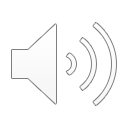 23